МБОУ «Многопрофильный лицей №187»                     Советского района г.Казани
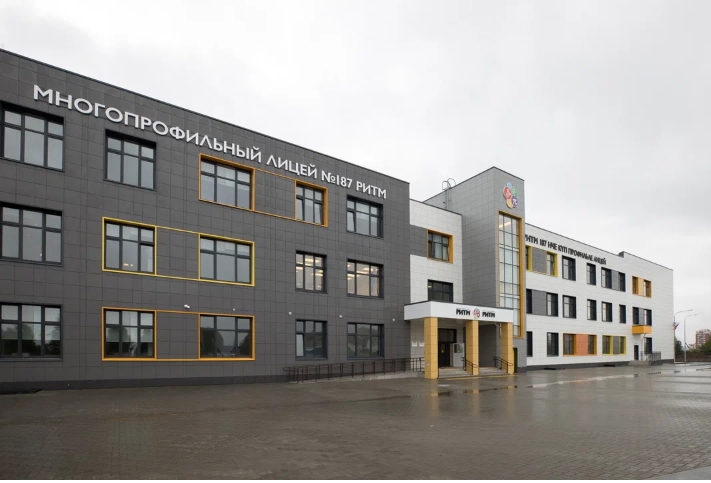 Шайдуллина Эльвира Фоатовна,
учитель начальных классов
Развитие социальной активности учащихся начальных классов
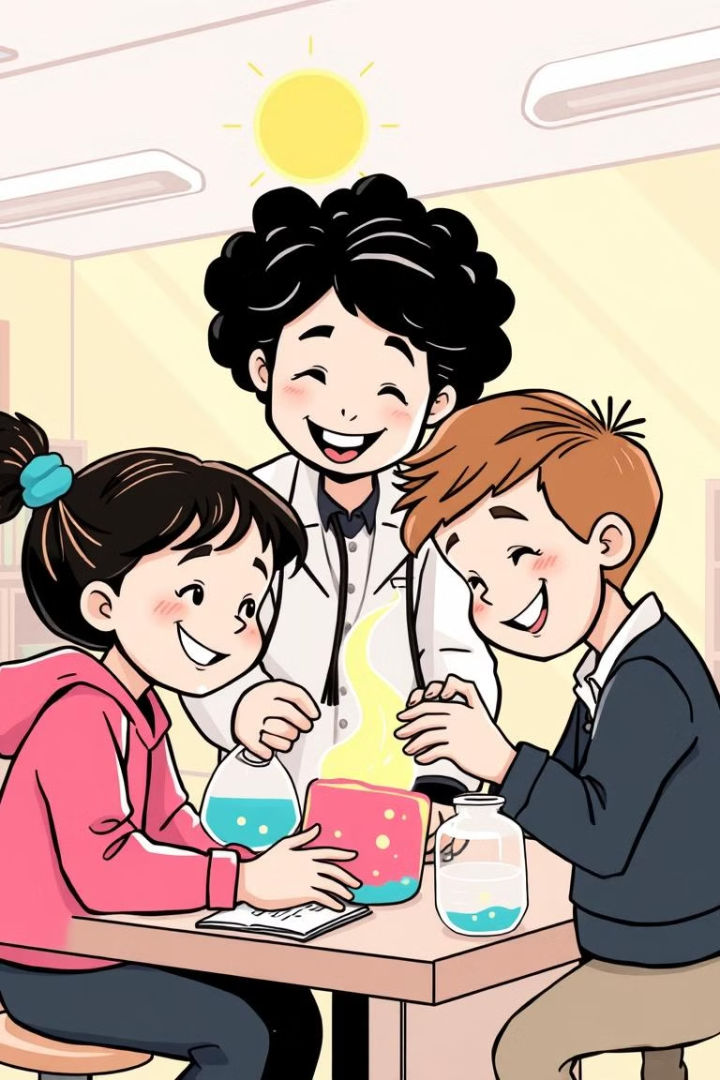 Социальная активность - это важное качество для гармоничного развития личности. Сформировать его у учащихся начальных классов - задача, стоящая перед педагогами и родителями.
Важность развития социальной активности в младшем школьном возрасте
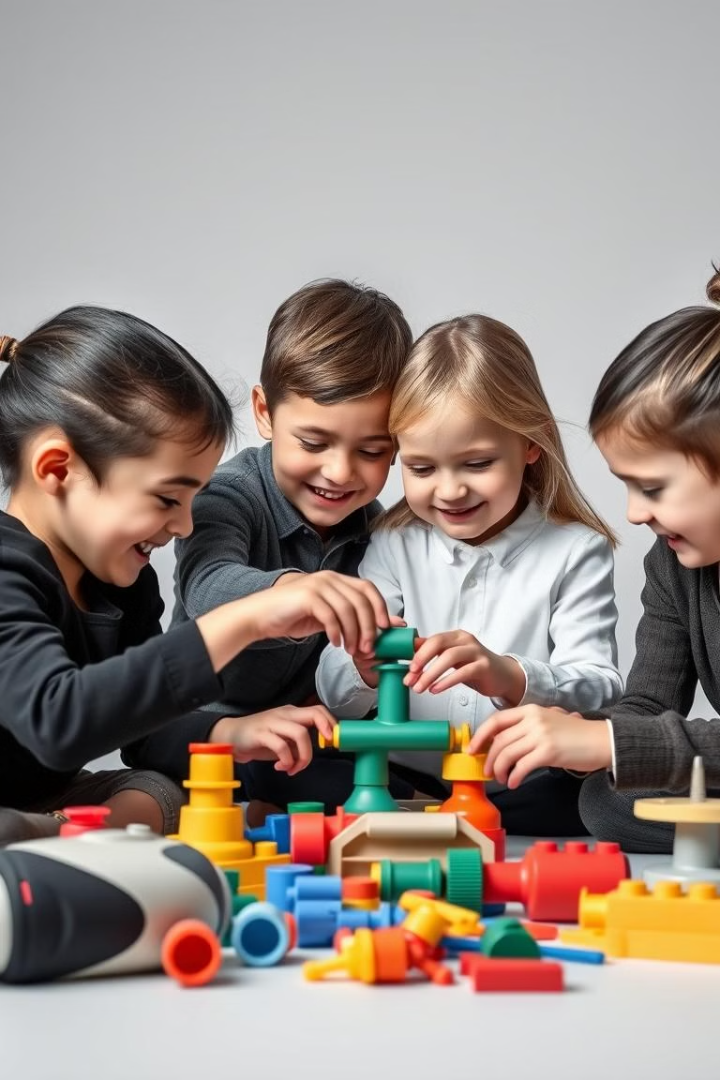 Социальная адаптация
Формирование ценностных ориентаций
1
2
Дети, активно участвующие в жизни класса и школы, легче адаптируются к социальным изменениям.
Развитая социальная активность помогает формировать у детей ценности взаимопомощи, сочувствия, ответственности.
Развитие коммуникативных навыков
3
Участие в совместных проектах и мероприятиях развивает у детей навыки общения, умение работать в команде.
Формы реализации социальной активности учащихся
Участие в школьных мероприятиях
Проектная деятельность
Волонтерская деятельность
Помощь нуждающимся, участие в благотворительных акциях.
Разработка и реализация собственных проектов, направленных на решение социальных проблем.
Конкурсы, олимпиады, спортивные соревнования, праздники.
Организация волонтерской деятельности в начальной школе
Выбор направления
Определение актуальных проблем, для решения которых дети могут внести свой вклад.
Формирование групп
Объединение детей с общими интересами и желанием помогать.
Планирование деятельности
Создание плана работы, распределение обязанностей, выбор необходимых ресурсов.
Реализация проекта
Проведение благотворительных акций, помощь нуждающимся, участие в социальных проектах.
Оценка результатов
Анализ проведенной работы, выявление сильных и слабых сторон, планирование дальнейших шагов.
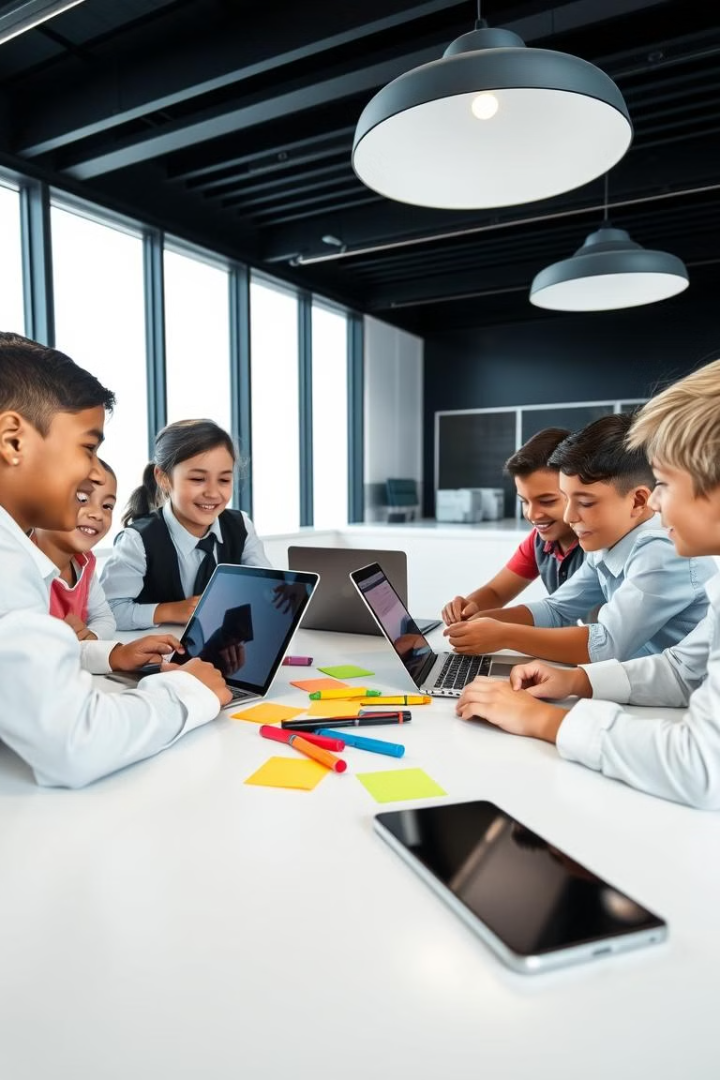 Проектная деятельность как средство развития социальной активности
Креативность и творчество
Социальная значимость
Проекты направлены на решение актуальных социальных проблем, что формирует у детей чувство ответственности.
Проекты стимулируют творческий подход, развивают у детей навыки поиска информации, анализа, планирования.
Командная работа
Работа над проектами в группах учит детей взаимодействовать, распределять обязанности, решать конфликты.
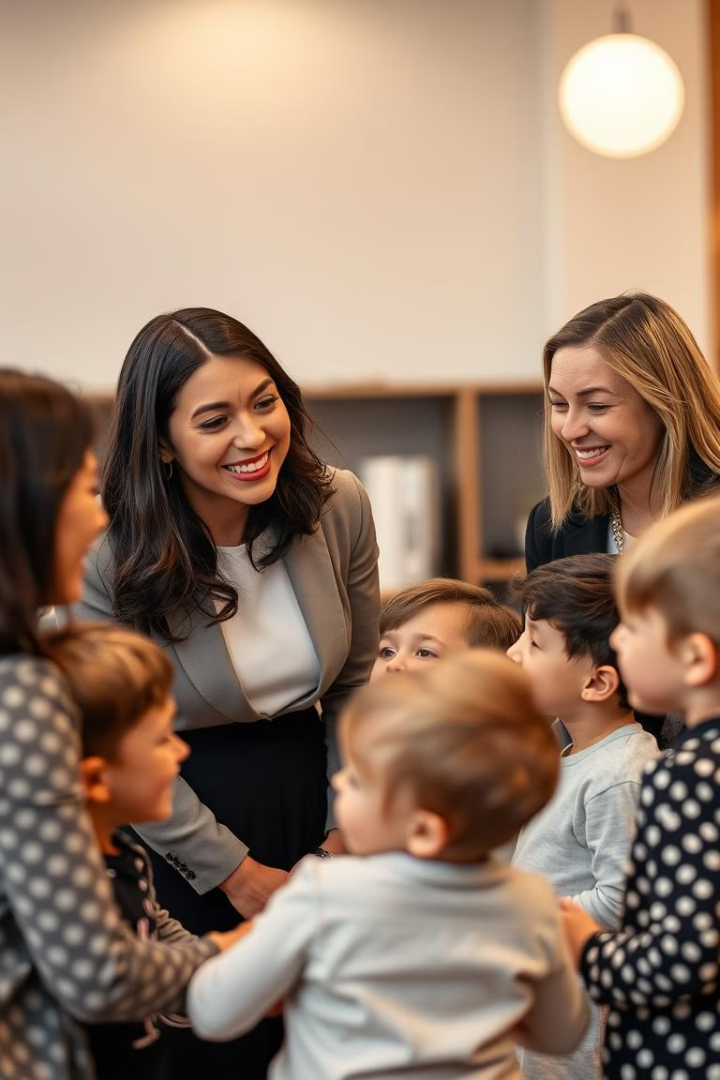 Роль педагогов и родителей в стимулировании социальной активности детей
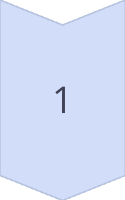 Создание мотивации
Поощрение инициативы, рассказы о примерах социально активных людей.
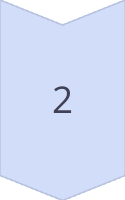 Предоставление возможностей
Организация школьных мероприятий, волонтерских групп, участия в социальных проектах.
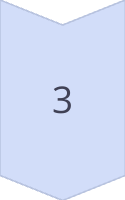 Развитие компетенций
Обучение детей коммуникативным навыкам, 
работе в команде, решению конфликтов.
Мониторинг и оценка эффективности развития социальной активности
Оценка участия детей в школьных мероприятиях, волонтерской деятельности, проектной работе.
Наблюдение
Выявление мнения детей о своей социальной активности, интересах, желаниях участвовать в различных проектах.
Анкетирование
Оценка качества выполненных проектов, участия в волонтерской деятельности, творческих работ.
Анализ работ
Перспективы и рекомендации по развитию социальной активности учащихся
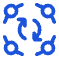 Развитие межшкольного сотрудничества
Объединение учащихся из разных школ для совместных проектов и мероприятий.
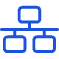 Создание онлайн-платформ
Разработка онлайн-ресурсов для общения, обмена информацией, координации волонтерской деятельности.
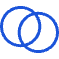 Совместная работа с родителями
Вовлечение родителей в процесс развития социальной активности детей.
СПАСИБО ЗА ВНИМАНИЕ!
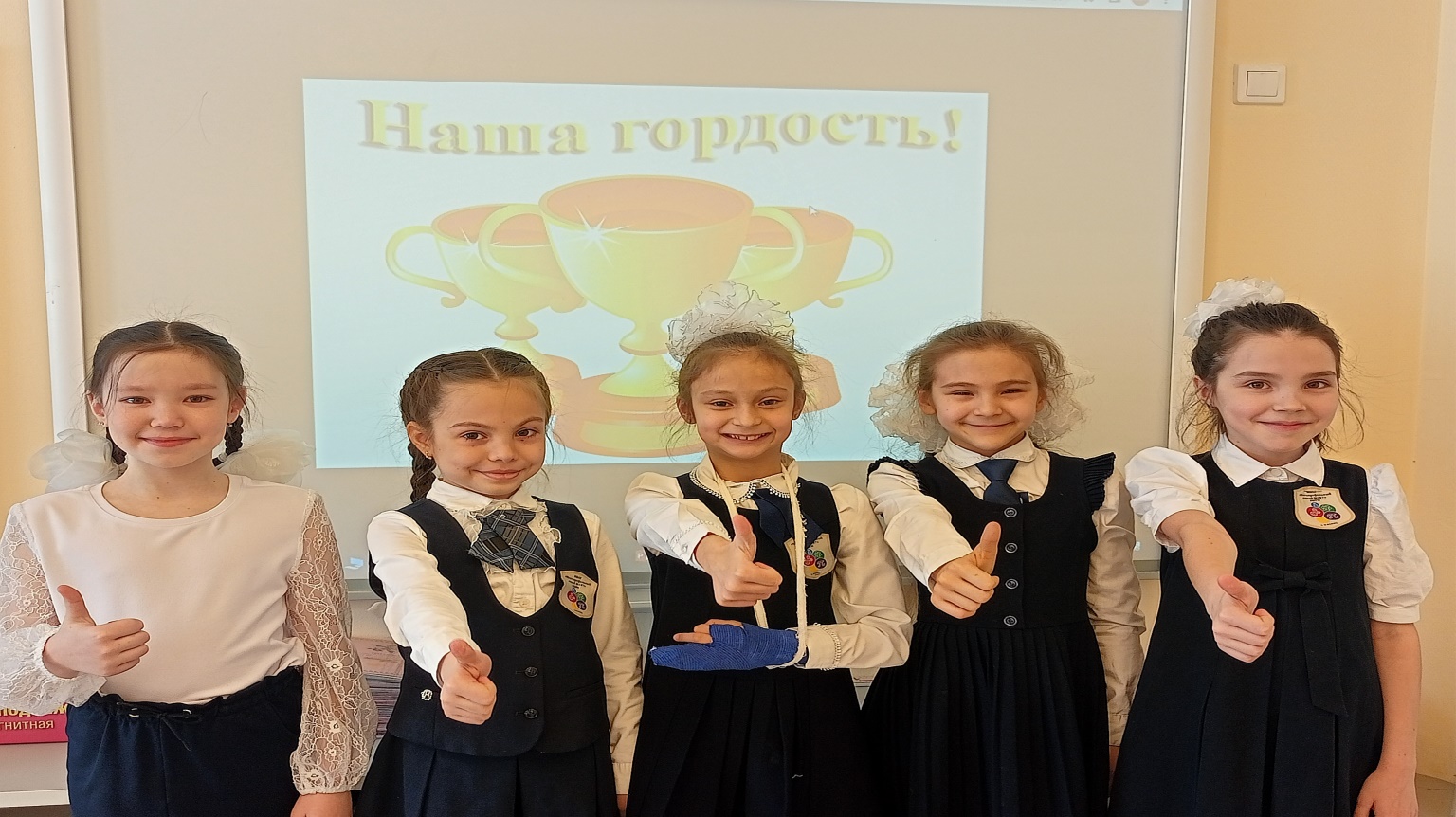